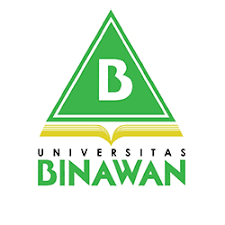 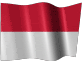 PEKERJAAN SOSIAL DI RUMAH SAKIT


                                                                    
                                              Puspitasari Nurul D P, S.Tr.Sos, Sp.P.S.P.D
SELF REFLECTION
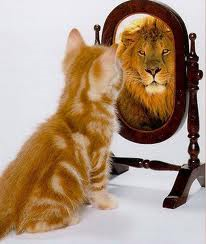 Pengalaman Belajar apa yang sudah didapat dan apa yang diharapkan pada matakuliah ini ?
SUMBER (REFERENSI)
Bracht, Neil F. 1978. Social Work In Health Care : A Guide to Professional Practice. New York : The Haworth Press.

Whitaker, T. , Weismiller, T., Clark, E., & Wilson, M. (2006). Assuring the Sufficiency of a Front Line Workforce: A National Study of Licensed Social Workers. Special Report: Social Work Services in Health Care Settings. Washington DC. National Association of Social Workers.
Nuryana, Mu’man. 2000. Pekerjaan Sosial Medik di Rumah Sakit. Bandung : STKS Press.

NASW Center For Workforce Studies and Social Work Practice. 2011. Social Workers in Hospitals and Medical Centers: Occupational Profile

Zastrow, Charles. 1982. Introduction To Social Welfare Institutions : Social Problems, Services, and Currens Issues. Third Edition. Homewood: The Dorsey Press. 

Barker, Robert L. 1987. The Social Work Dictionary. New York: NASW Press
Dubois & Miley, 1992, Social Work : An Empowering Proffession, Boston: Allyn & Bacon

Friedlander, Walter A. 1977. Concepts and Methods of Social Work. New Delhi : Prentice-Hal of India Private Limited.

Siporin, Max (1975). Introduction to Sosial Work Practice. New York: MacMillan.

Skidmore, Thackeray, & Farley. 1994. Introduction to Social Work. UK: Prentice Hall.
Social Work in Family
Social Work in Public  Health
Klasifikasi Praktik Pekerjaan Sosial di Bidang Kesehatan
Social Work in Health
 Services Systems
Social Work in 
Health Care
Social Work in Mental Health
Social Work in Hospital
Menurut WHO (1947) Sehat itu sendiri dapat diartikan bahwa suatu keadaan yang sempurna baik secara fisik, mental dan sosial serta tidak hanya bebas dari penyakit atau kelemahan (WHO, 1947). 

Definisi WHO tentang sehat mempunyai karakteristik berikut yang dapat meningkatkan konsep sehat yang positif (Edelman dan Mandle. 1994): Memperhatikan individu sebagai sebuah sistem yang menyeluruh.
Memandang sehat dengan mengidentifikasi lingkungan internal dan eksternal. Penghargaan terhadap pentingnya peran individu dalam hidup.
Istilah pekerjaan sosial medis pada perkembangan lebih lanjut diganti dengan istilah pekerjaan sosial dalam pemeliharaan kesehatan (Social Work in Health Care). 

Istilah pekerjaan sosial dalam pemeliharaan kesehatan dianggap lebih fleksibel dan lebih luas dibanding dengan istilah Pekerjaan sosial medis  yang hanya berkonotasi penyembuhan (Medicine).
Pekerja sosial medis adalah suatu profesi Pekerjaan Sosial yang setting penanganannya berada di Rumah Sakit.
DEFINISI
Walter A. Friedlander 

Pekerjaan sosial medis adalah “pelayanan yang bercirikan pada bantuan sosial dan emosional yang mempengaruhi pasien dalam hubungannya dengan penyakit dan penyembuhannya.“
SEKIAN
TERIMA KASIH